NÜKLEER TIP
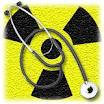 Nükleer Tıp
Radyoaktif maddelerin teşhis ve tedavi amacıyla kullanıldığı tıp dalı
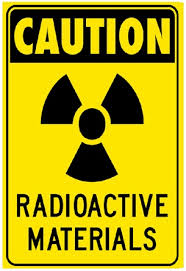 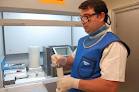 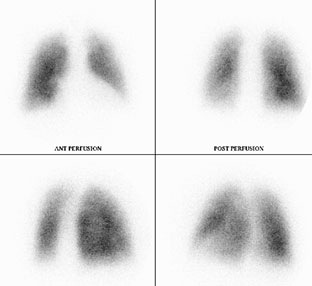 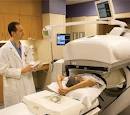 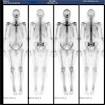 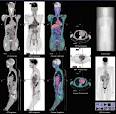 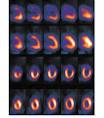 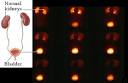 NÜKLEER TIP
Temel Nükleer Tıp Fiziği
Atomun yapısı
Radyasyon ile ilgili birimler
Radyoaktivite ve Radyoaktif Parçalanma Prensibleri
Radyasyonun Madde ile Etkileşimi
Radyasyonun Deteksiyonu
Aygıt Bilgisi (enstrümentasyon)


Radyofarmasi 

Radyasyonun Biyolojik Etkileri ve Radyasyondan Korunma

Klinik Nükleer Tıp Uygulamaları
TEMEL NÜKLEER TIP
Nükleer Fizik:
Atomun yapısı
Radyasyon ile ilgili birimler
Radyasyonun madde ile etkileşimi 
Radyasyonun deteksiyonu 
Aygıt bilgisi (Enstrümentasyon)
Nükleer Tıp
Nükleer: çekirdekle ilgili
Radyoaktif madde
Radyoaktivite